أوراق عمل وحدة

(يُطبق المفاهيم الرياضية والعمليات الحسابية )

اعداد :

إيمان راشد الشامسي
الدرس الثاني عشر
https://wordwall.net/resource/2316209
ورقة عمل تفاعلية
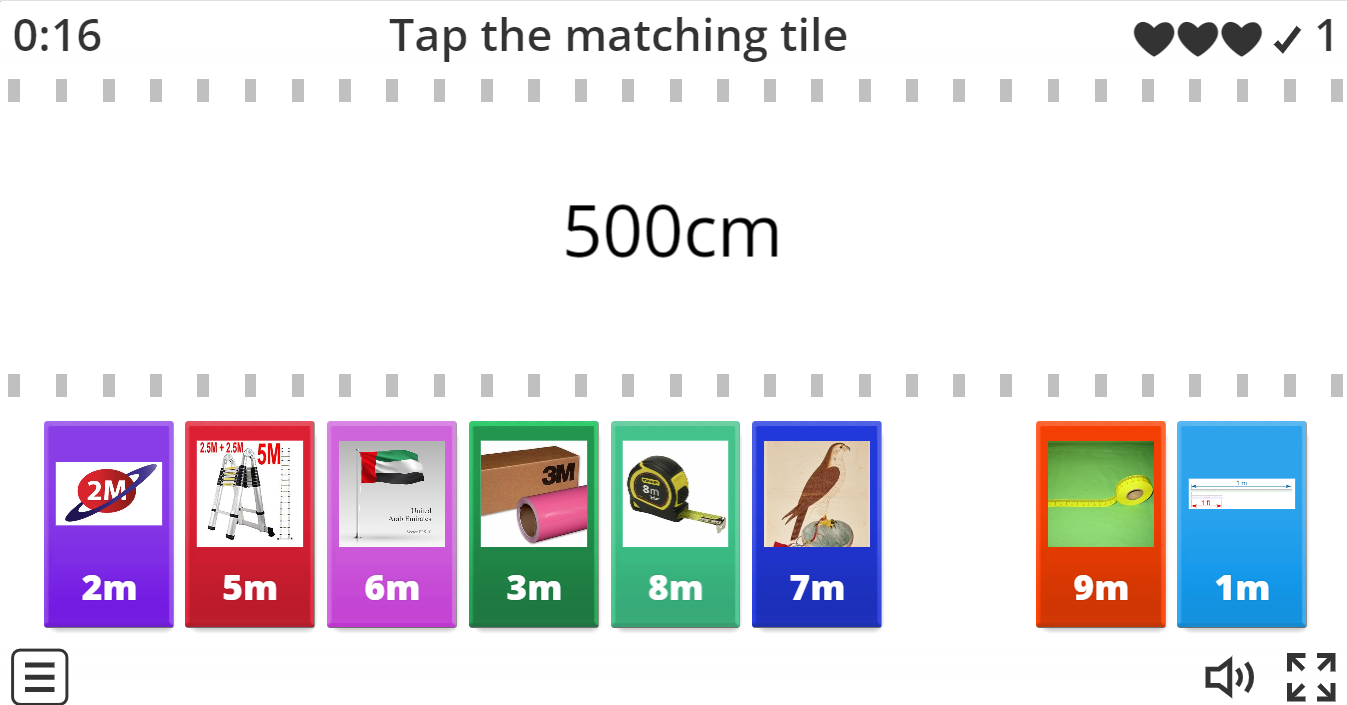